Women’s Health
Pregnancy
Contraception
Contraception
Birth control allows us to prevent pregnancy and plan the timing of pregnancy
Natural Methods
Hormonal Methods
Barrier Methods
Permanent Methods
Natural Methods
Methods not involving hormones or surgery
Abstinence
Outercourse
Withdrawal Method
Breastfeeding
Fertility Awareness-Based Method
Hormonal Methods
Release hormones that keep eggs from leaving ovaries
Make cervical mucus thicker preventing sperm from getting to the eggs
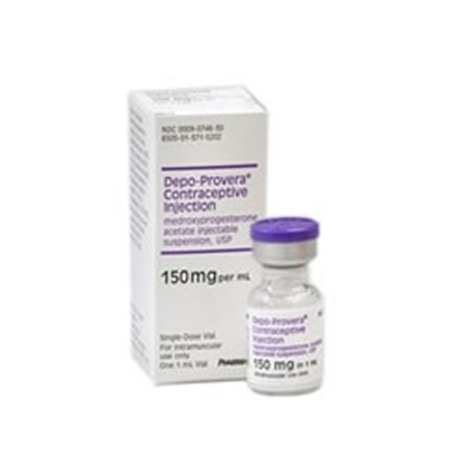 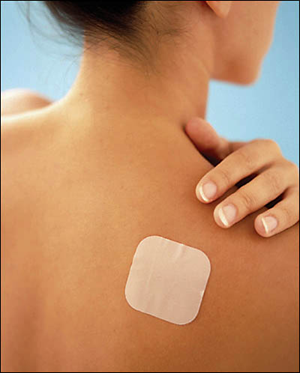 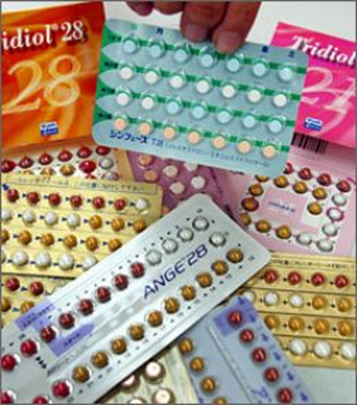 Hormonal Methods
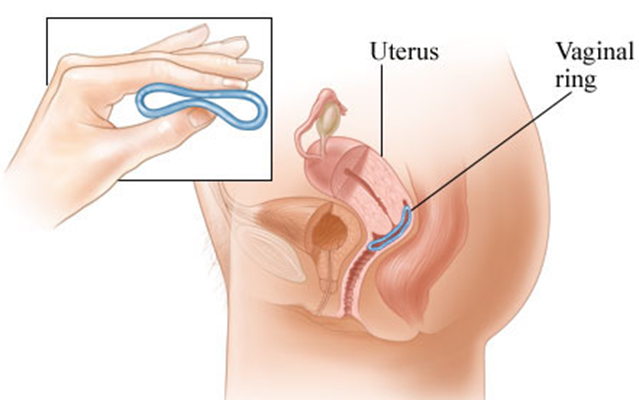 Birth Control Vaginal Ring
Birth Control Implant
Birth Control Patch
Birth Control Pill
Birth Control Shot
Morning-After Pill
IUD
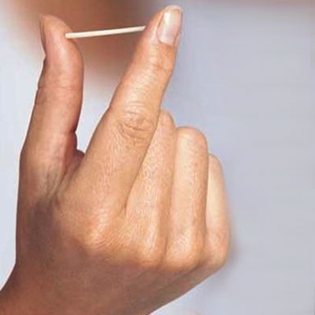 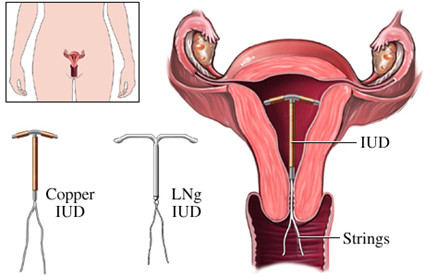 Barrier Methods
Physically block sperm from fertilizing eggs
Male Condom
Female Condom
Birth Control Sponge
Diaphragm
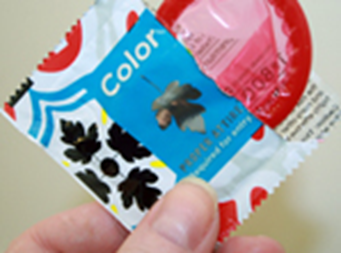 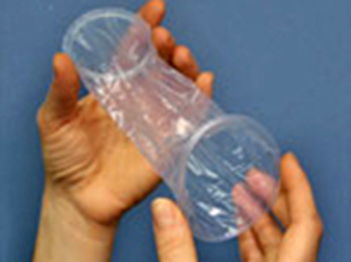 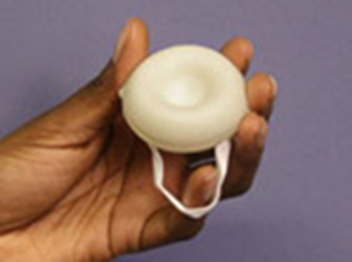 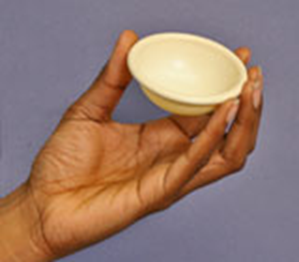 Surgical Method
A permanent solution performed by a physician to prevent future pregnancy
Vasectomy
Sterilization
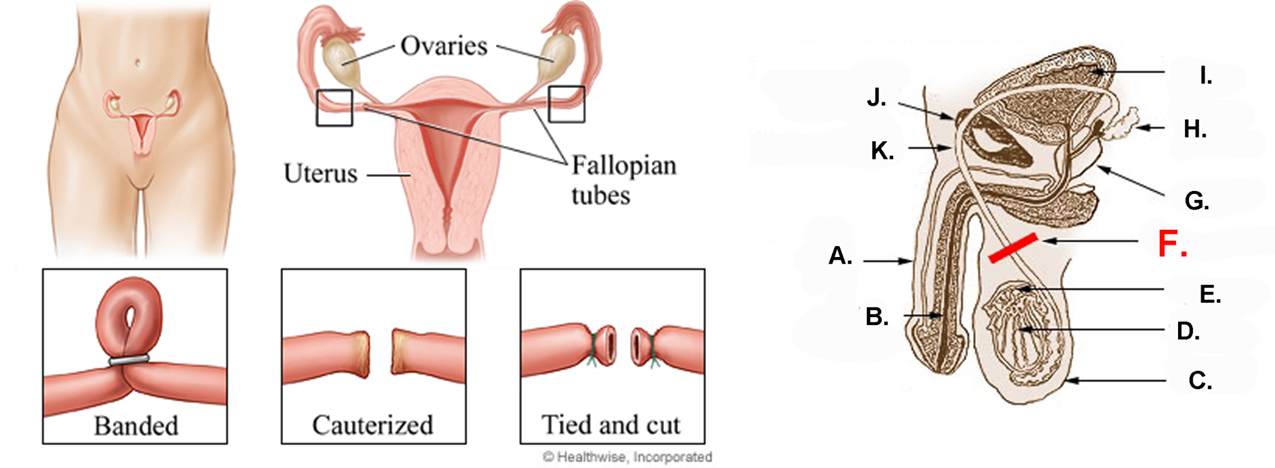 Prenatal Care
What is prenatal care?
Extra care during pregnancy to ensure health and prevent complications
Appointments typically include:
A physical exam (including weight and blood pressure checks)
A pelvic exam
A urine sample
A blood test 
Ultrasounds (routinely beginning ~20 wks.)
Why is prenatal care so important?
It reduces the risk of complications both during pregnancy and during labor
Can detect any issues that a woman may have early enough to address them
The healthier a woman is during pregnancy, the healthier the baby will be 
Can provide a lot of information about what is and isn’t safe/healthy during pregnancy beyond the basics
Some supplements and medicines aren’t safe to take during pregnancy, and other supplements like folic acid are very important to take
Certain activities cease to be safe at certain points in pregnancy (ex. flying)
Exercise can be great to improve health during pregnancy, but only to a certain extent
How to get prenatal care?
It’s important to start receiving prenatal care by early in the second trimester
Can either see a primary care physician or an OB/GYN
Better to see an OB/GYN for a high risk pregnancy
Medicaid covers costs of prenatal care through pregnancy, labor, and delivery
Call Cincinnati Health Department for reduced cost prenatal care options
Complications of Pregnancy
Gestational Diabetes
Pregnant women who have never had a history of diabetes, who have high blood glucose levels during pregnancy 
Sometimes can cause diabetes after pregnancy is over
Gestational Diabetes
Maternal Risks:
Hydramnios (extra fluid surrounding the fetus)
Preeclampsia
Eclampsia
Increased susceptibility for infection  

Fetal and Neonatal Risks:
Prenatal mortality 
Congenital abnormalities 
Respiratory Distress Syndrome (RDS)
Intrauterine growth restriction (IUGR)
Hypocalcaemia
Hypoglycemia after birth
Gestational Diabetes
Treatment
Diet therapy and exercise
Glucose monitoring 
Insulin therapy
Ectopic Pregnancy
When a fertilized egg stays in the fallopian tube
Occurs in 1 out of every 50 pregnancies 
Very dangerous and require emergency treatment 
Very rare that the infant will survive
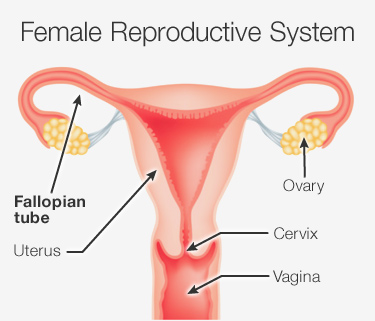 Ectopic Pregnancy
Risks:
Tubal damage
Pervious pelvic, tubal surgery, previous ectopic 
High levels of progesterone
Primary infertility
Smoking
Advanced maternal age
Preeclampsia
When a pregnant woman develops high blood pressure and proteins levels 
Occurs in 5% of pregnancies 
Usually starts about 20 weeks after pregnancy

Preeclampsia can lead to a condition known as eclampsia in which seizures occur.
Preeclampsia
Fetal risks:
Placental abruption 
Poor growth
Too little amniotic fluid
Premature birth